Practical First Steps for Achieving Web Accessibility and Avoiding Liability
Jeff Singleton & Ken Nakata
Ken Nakata
Director of Accessibility Practices
12 years as a Senior Trial Attorney with the U.S. Department of Justice
Helped shape the government’s policies for the Americans with Disabilities Act and Section 508 of the Rehabilitation Act
Helps organizations manage the change towards accessibility in all aspects
Crafts policies, develops stakeholder ownership, and forges awareness and commitment to the legal and business case supporting accessibility
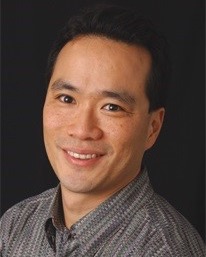 Jeff Singleton 
Senior Accessibility Consultant
Over two decades of evaluating and supporting information and communication technology 
In depth knowledge of accessibility guidelines, standards and assistive technologies
Lectures on accessibility topics at National and International Disability and Technology Conferences
Developed and taught various training programs and courses focused on accessibility compliance
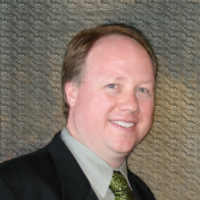 Simple Four-Part Model
Accessibility Statement
How to Create an Accessibility Statement
Accessibility Policy
Sets forth the organization’s commitment
Identifies plans for achieving and ensuring accessibility
Contact Information
A telephone number or email address
Information about response time
Critical to follow through to achieve “effective communication” per ADA
Best Practice: Feedback Mechanism
Optional, but useful
Online form or email contact
Encourages feedback on accessibility and the organization
Accessibility Statement (…continued)
Post a link to your Accessibility Statement on your home page and every page where users can interact with your site.
Benefits of an Accessibility Statement
Avoids liability
Provides meaningful access to your goods and services even if your website isn’t perfect
Brings together stakeholders who are essential to a good accessibility program
Manual Testing of Key Use Cases and Templates
Getting Started
Creating your plan of attack
Ask yourself, “why do people go to our website?”
Identify most visited page
Identify page templates
Identify critical user scenarios
Even complex sites reduce to less than 50 pages that require manual testing.
Manual Testing
Requires multiple passes 
Keyboard
Screen Reader
Screen Magnifier
Voice Command
Benefits of Manual Testing
Full User Experience
Improve General Usability
Logical Flow and Meaning
Tab Order
Meaningful Descriptions
Feedback into Design
Keyboard Only
Assistive Technology
Cognitive
Contrast
Automated Testing
What to Test: “High Risk” Accessibility Issues
Four key accessibility issues
Missing alt text for images
Missing alt text in image maps
Improper data table markup
Missing label in forms

Why automated testing should include these issues
Common to most web accessibility complaints
Likely used by private plaintiffs in “drive by” web accessibility lawsuits

White Paper: “Four Steps to Readily Achievable Web Accessibility”
Recorded Webinar: Website Liability Under US Accessibility Laws
Benefits of Automated Testing
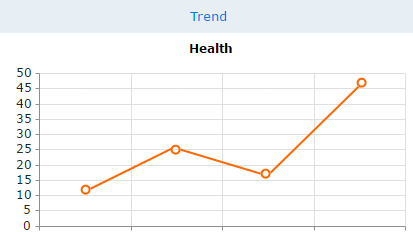 Identify Clear Violations
Measurable Progress
Audit Trail
Group For Comparison
Repeatable Tracking
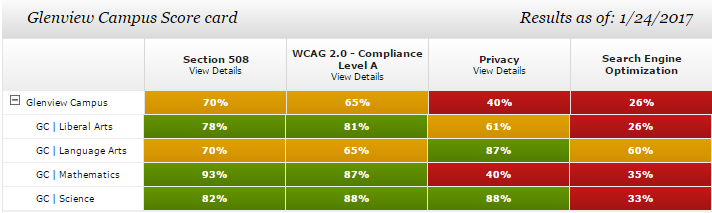 Selecting the Best Automated Scanning Tool
1
2
3
It needs to adapt to your process today and in the future
Always put your end users first!
The tool must scale with your organization’s goals
Other Resources from Cyxtera Website
Recorded Webinar: Website Accessibility Testing What to Know for Successful Testing
Pitfalls of relying solely on automated testing tools
Limits of disabled and real world testers for accessibility evaluations
What to look for in an automated testing solution
What to consider when it comes to testing with Assistive Technology
Creating a Culture of Accessibility
Don’t Backload Web Accessibility
Design
Copy
Development
WCAG
Sharing the Work
Design
Development
Copy
Designer Checklist
Copy Writer Checklist
Developer Checklist
Sharing the Work
Design
Development
Copy
Copy Writer Checklist
Designer Checklist
Developer Checklist
Inputs and Outputs
Design
Development
Copy
Input Checklist
Input Checklist
Copy Writer Checklist
Designer Checklist
Developer Checklist
Advantages to Sharing the Work
Flexible and works across different systems
1
Self-policing and built in reminders
2
3
Eliminates backloading to developers
Creates better and more targeted training
4
Culture of accessibility
5
Wrapping Up
Contact Us
Ken Nakata
ken.nakata@cyxtera.com
Jeff Singleton
jeffrey.singleton@cyxtera.com